Urinary System
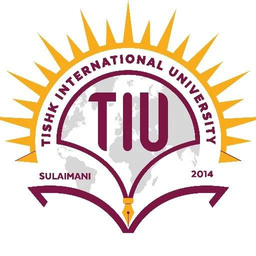 Goran N. Saleh
Anatomy Practical  II
First Semester
4th  Week
22-11-2023
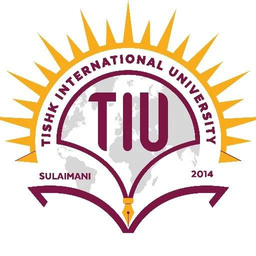 Outline
Kidneys
Nephrons
Ureters
Urinary Bladder
Urethra
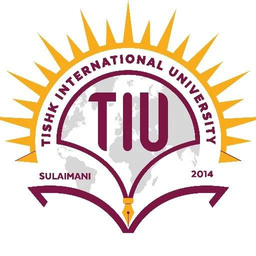 Objectives
Identify the external and internal structures of the nose.
Describe the structure and function of the paranasal sinuses.
Identify the major structures of the pharynx and larynx.
Describe the structure and function of the trachea.
Identify the major branches of the bronchi and bronchioles.
Describe the structure and function of the alveoli.
Explain the process of pulmonary ventilation.
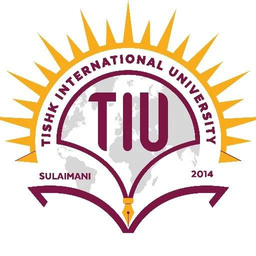 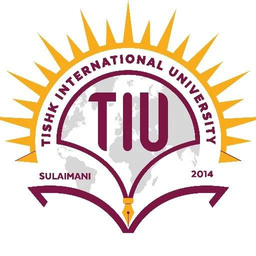 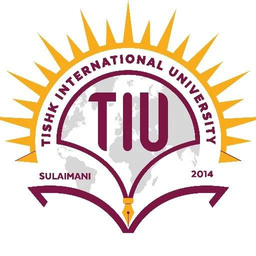 References
Jirasek, J. E. (2004). An Atlas of Human Prenatal Developmental Mechanics.
Ulijaszek, S. J. (Ed.), Johnston, F. E. (Ed.), Preece, M. A. (Ed.), & Tanner, J. (Foreword by). (1998). The Cambridge Encyclopedia of Human Growth and Development.
Thanks for you